2 Filosofisten kysymysten luonne
Ydinsisällöt
Filosofian menetelmä
Filosofiaa tehdään ajattelemalla. 
Monissa muissa tieteissä keskeisellä sijalla on havaintojen tekeminen, kuten mittaukset.
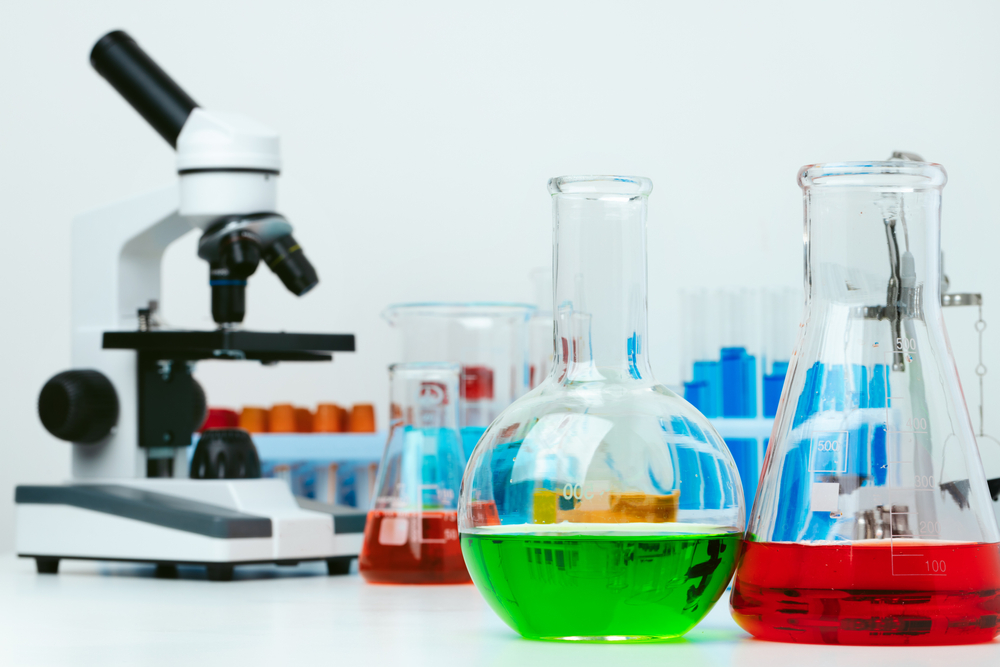 Filosofia kyseenalaistaa
Tosina pidettyjen asioiden kriittinen ajatteleminen on filosofian tärkeä tehtävä.
Kaiken kyseenalaistavan filosofin vastakohta on konformisti, joka haluaa vain olla samaa mieltä kuin kaikki muut.
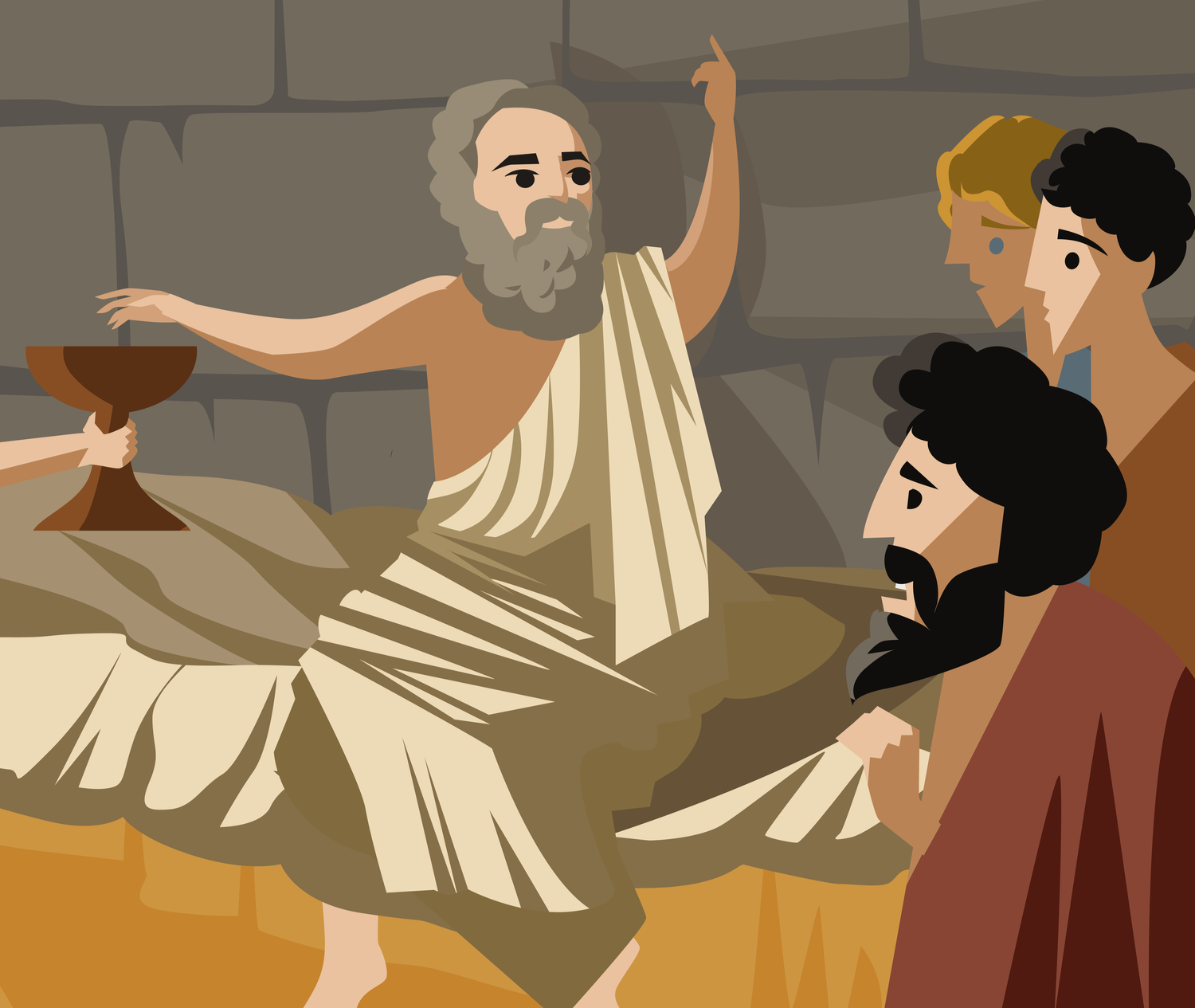 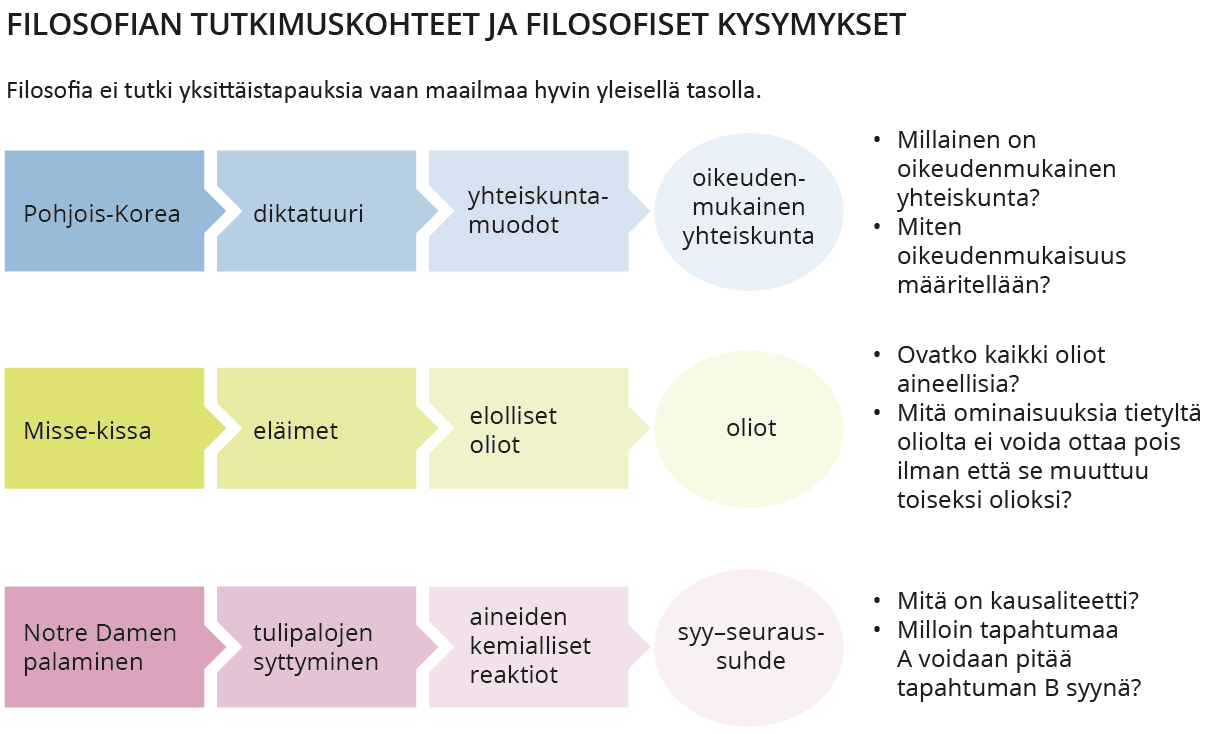 Taito, s. 25: Filosofisten kysymysten esittäminen
Oivaltavat kysymykset ovat usein vastauksia tärkeämpiä.
Monet filosofiset kysymykset ovat ikuisuuskysymyksiä.
Filosofisia ovat esimerkiksi kysymykset:
Mitä jokin käsite tarkoittaa?
Onko joku teko oikein?
Miksi jokin asia on tietyllä tavalla?